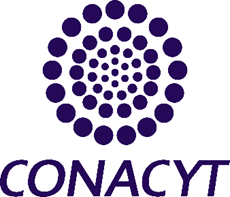 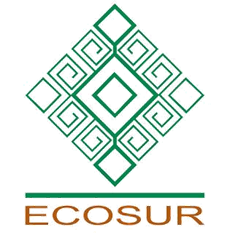 Segunda sesión ordinaria  2015
Consejo Técnico Consultivo
Tema: estructuración Informes anual y semestral
1 y 2 de julio - Unidad Villahermosa
63 páginas
366 páginas
Desarrollo de proyectos
Casos de éxito
Formación de capital humano
Divulgación de la ciencia
Transferencia de tecnología e innovación
Resultados respecto al PND y otros programas
Resultados respecto al PAT
Justificación indicadores
Autocrítica del DG
PEMP como tema transversal
Direcciones Unidad
Coordinaciones Departamentos (Grupos Académicos)
Direcciones de Áreas
Áreas asociadas
Comités
Indicadores
Productividad
Proyectos
Solicitud Informe 2014
Departamentos

Resumen de las acciones y logros 












Reflexiones de conclusión sobre aportaciones al PEMP
Direcciones de Unidad

Contexto regional
Gestión institucional del DU
Acciones de fortalecimiento de la vida interna
Otras actividades relevantes de gestión
Aportación de la Unidad al PEMP
Grupos Académicos 

Breve descripción del GA
Descripción problemas regionales atendidos e impacto proyecto
Colaboraciones con instituciones
Lista revistas de publicación
Acciones de formación capital humano
Acciones vinculación/divulgación
Reflexiones
Direcciones de Áreas

Resumen de acciones y logros dentro del PEMP y PAT

Reflexiones finales
Problemas detectados para construir el informe
Elementos de propuesta
Reagrupar las acciones trasversales de las DU: PCCC, EAPA, seminarios…
Reagrupar la información por temas (ejemplo: vinculación de las DU con DV)
Facilitar la información cuantitativa a las áreas
 para que se concentren sobre lo cualitativo
Poner más información en tabla o gráfica (acciones de difusión,  personal, proyectos…)
Mayor compromiso de cada responsable de Áreas/Temas en homogeneizar su parte y responder al objetivo del informe